Check for Understanding
Complex and Compound Sentences
with BRIEF Review of Run Ons and Fragments

Focusing primarily on COMPLEX sentences
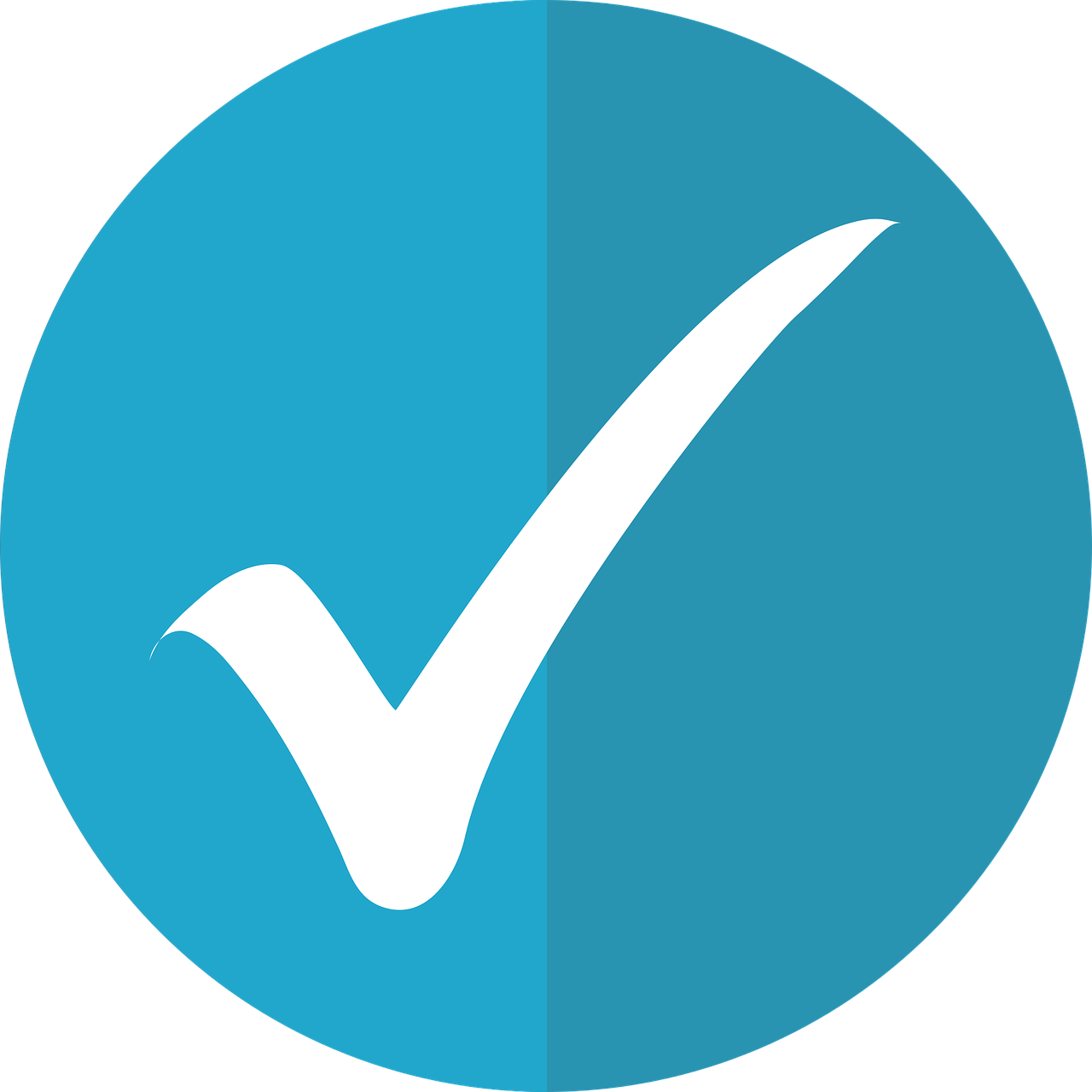 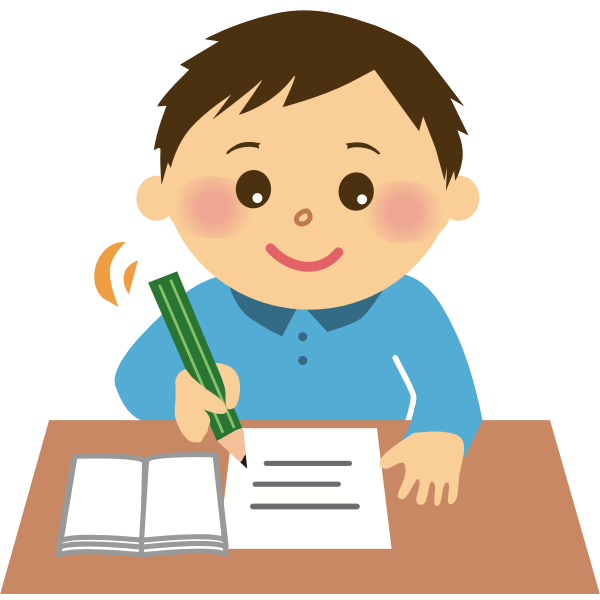 FIRST WHY IS IT important to be able to write compound and complex sentences?
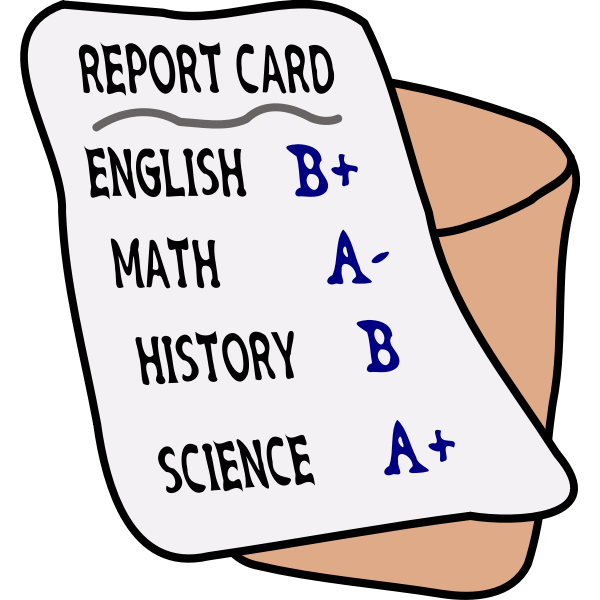 Creates more sentence fluency and variety 

LESS likely to write fragments or run-ons because you understand dependent and independent clauses better

A big part of the ACT

Required on ALL papers in this class

Demonstrates connections between ideas ( since they use words like because, since, although, even though)

Makes you a better writer
FIRST you need to understand dependent and independent clauses
Dependent Clauses (otherwise known as subordinate clauses) can NOT stand by themselves
Think a baby is DEPENDENT and can NOT stand on its own.

Independent Clauses can stand by themselves

Think when you are INDEPENDENT, you CAN stand on your own.
CHECK FOR UNDERSTANDING:Another name for a dependent clause would be
1) Fragment

2) Sentence
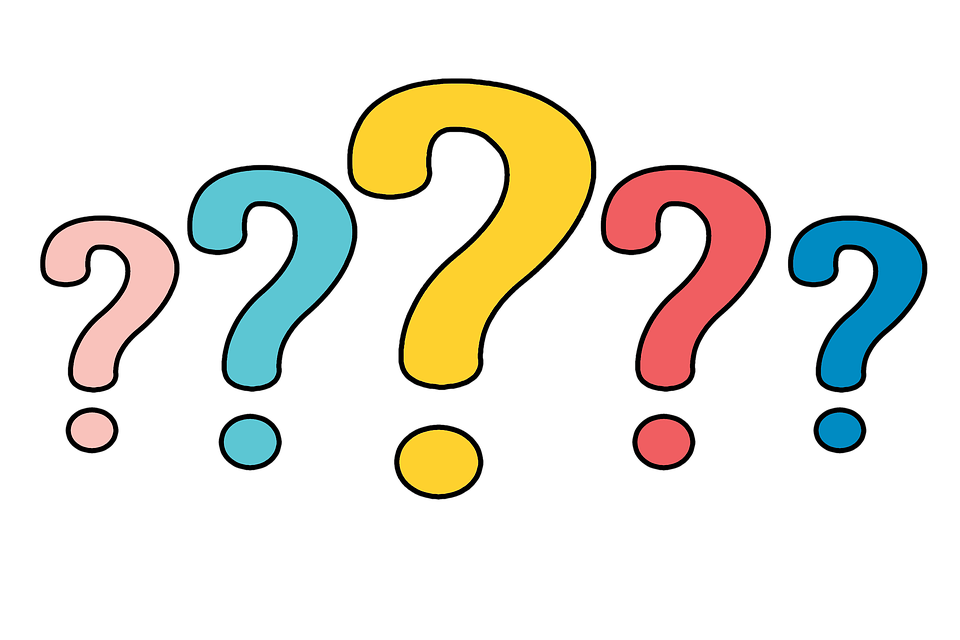 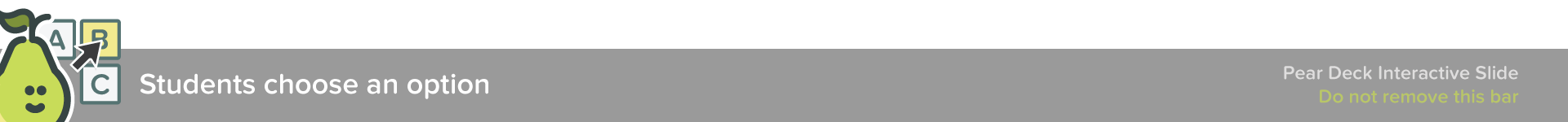 [Speaker Notes: 🍐 This is a Pear Deck Multiple Choice Slide. Your current options are: A: 1, B: 2, 
🍐  To edit the type of question or choices, go back to the "Ask Students a Question" in the Pear Deck sidebar.]
ANSWER:Dependent Clauses are
#1 FRAGMENTS

Example: 
since I am getting my license soon
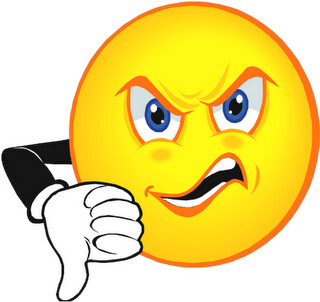 CHECK FOR UNDERSTANDING:Another name for an independent clause would be:
1) Fragment

2) Sentence
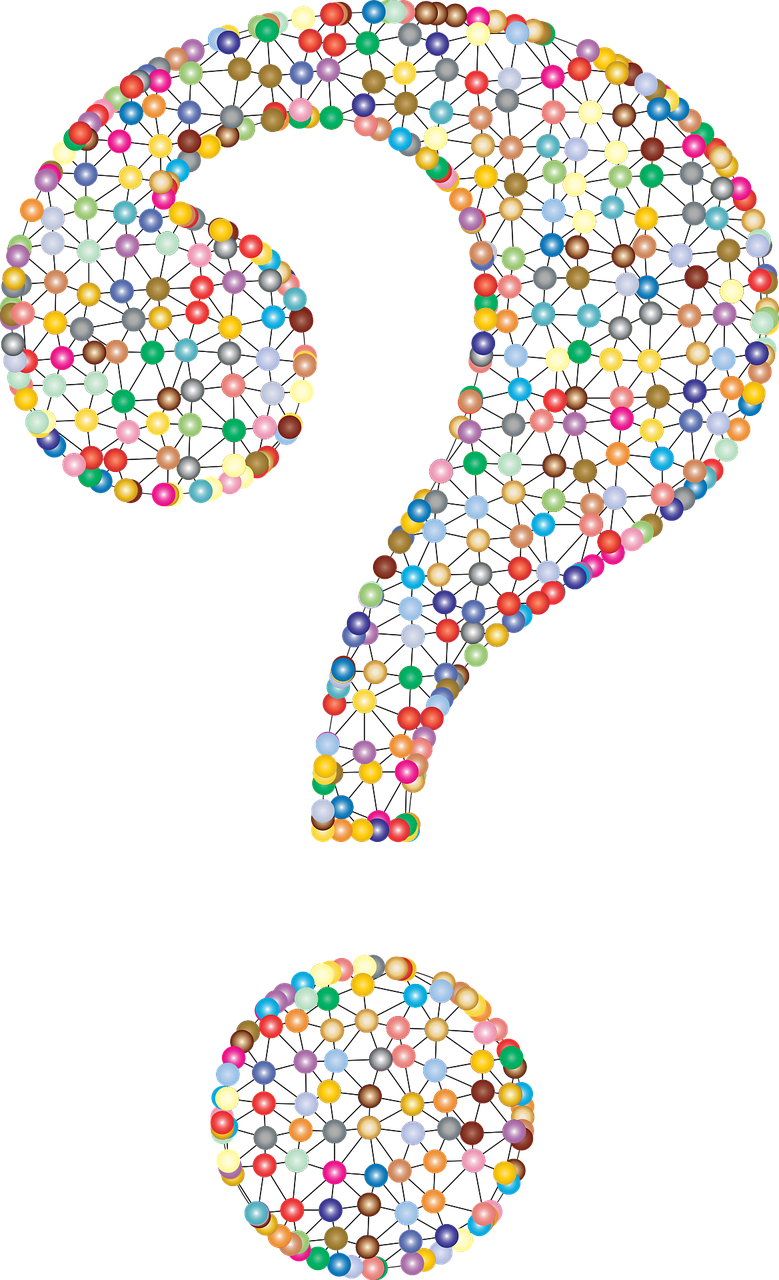 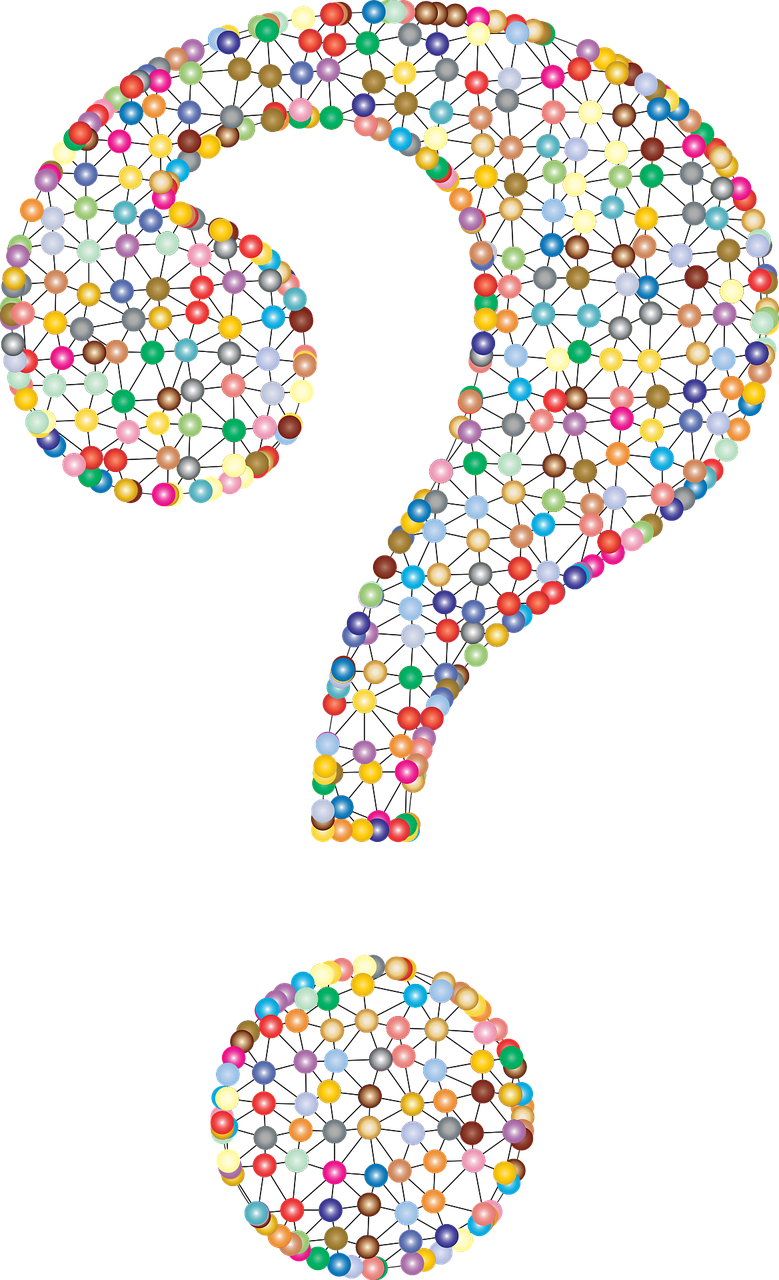 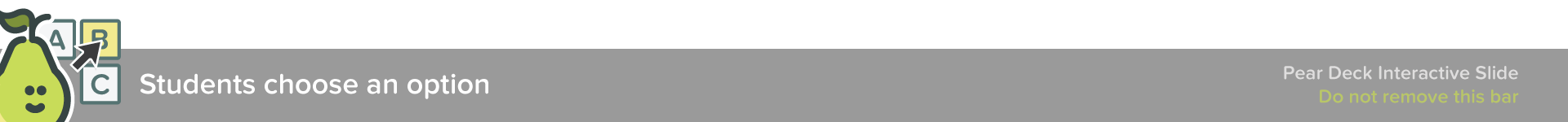 [Speaker Notes: 🍐 This is a Pear Deck Multiple Choice Slide. Your current options are: A: 1, B: 2, 
🍐  To edit the type of question or choices, go back to the "Ask Students a Question" in the Pear Deck sidebar.]
ANSWERIndependent Clauses are:
#2 SENTENCES

Example:

I am getting a job.
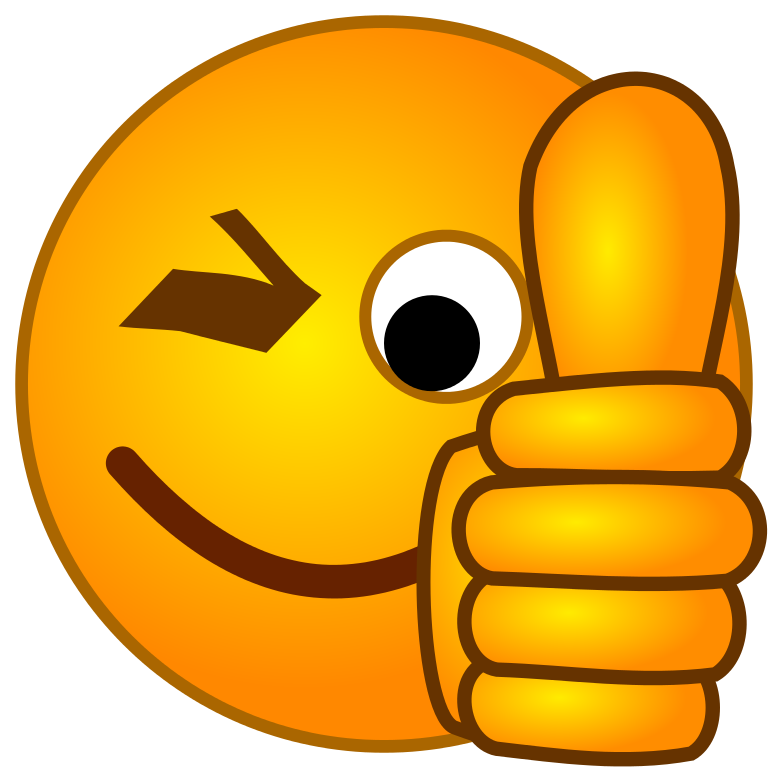 CHECK FOR UNDERSTANDING:Because I love sportsis a:
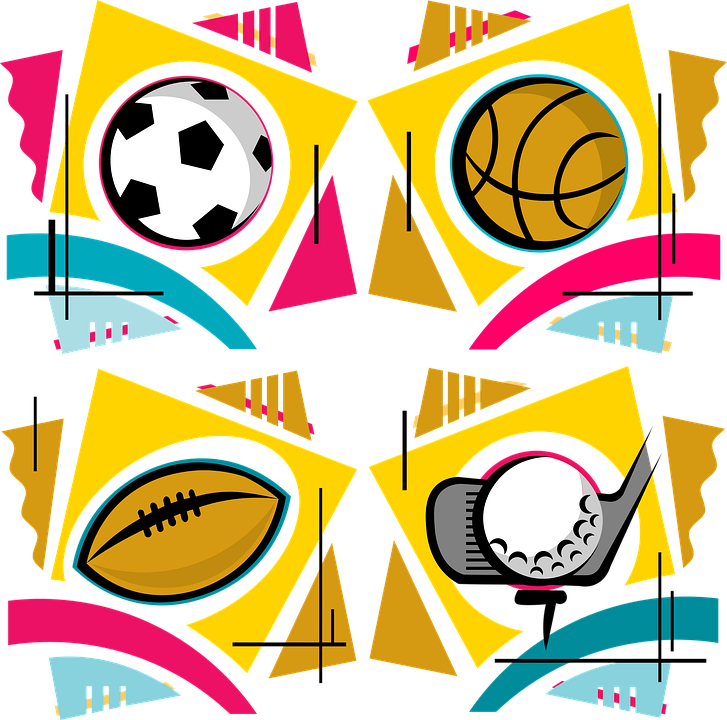 1) Dependent clause

2) Independent clause
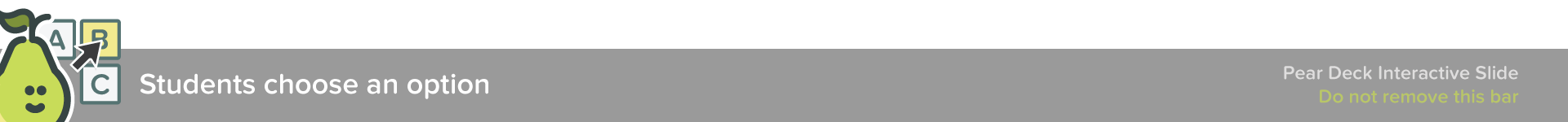 [Speaker Notes: 🍐 This is a Pear Deck Multiple Choice Slide. Your current options are: A: 1, B: 2, 
🍐  To edit the type of question or choices, go back to the "Ask Students a Question" in the Pear Deck sidebar.]
ANSWER:Because I love sports is a
#1 Dependent Clause  (fragment)

It can NOT stand on its own
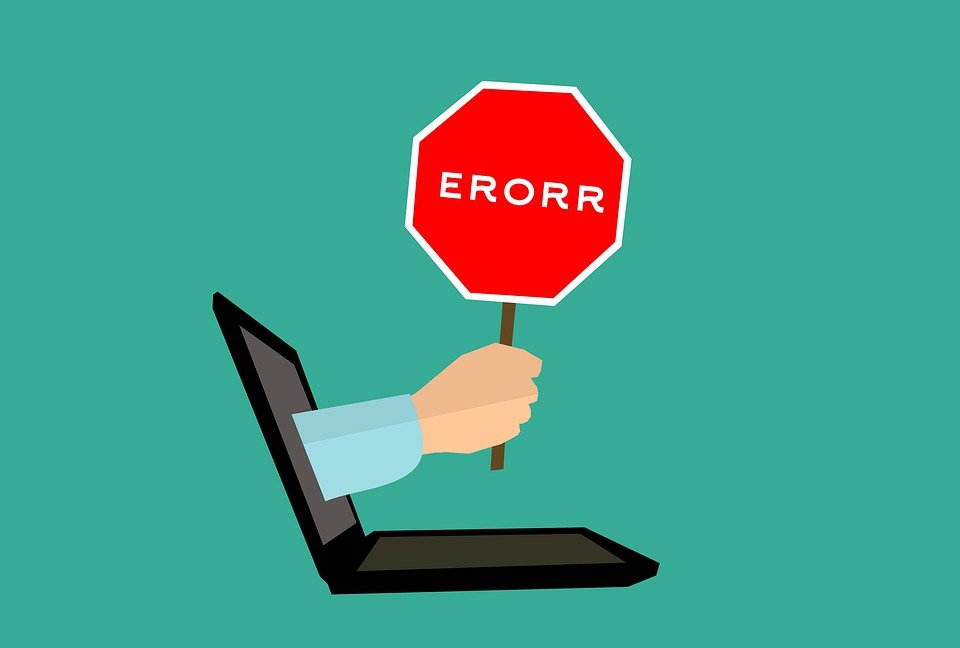 Compound Sentences
Join TWO independent Clauses w/ a COORDINATING CONJUNCTION – comma is always needed for compound sentences

FANBOYS (for, and, nor, but, or, yet, so)

I love to play sports, but I did not go out for basketball this year.
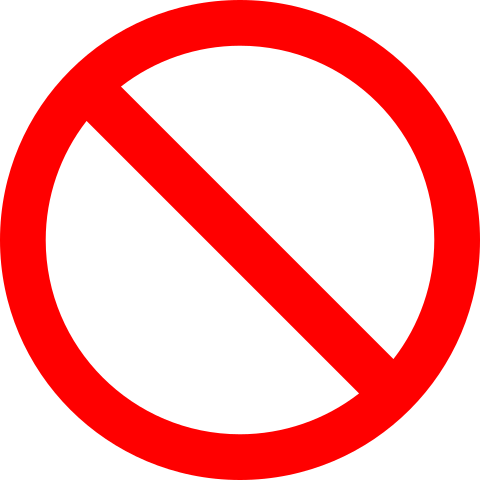 Run Ons are a NO NO
On quizzes you will need to identify fragments and run ons as well as to determine how to punctuate compound and complex sentences.

Quiz Questions re: run ons tend to be problematic for many students.

Run On: Two complete sentences WITHOUT punctuation or just a comma. A comma is NOT strong enough to join two complete sentences.   You need to:
Use a period
Use a semicolon
Use a comma WITH a FANBOYS conjunction like for, and, nor, but, or, yet, so
Check for Understanding
I love fishing, I am going up to the cottage to catch perch.

Correct
Run On / Comma Splice
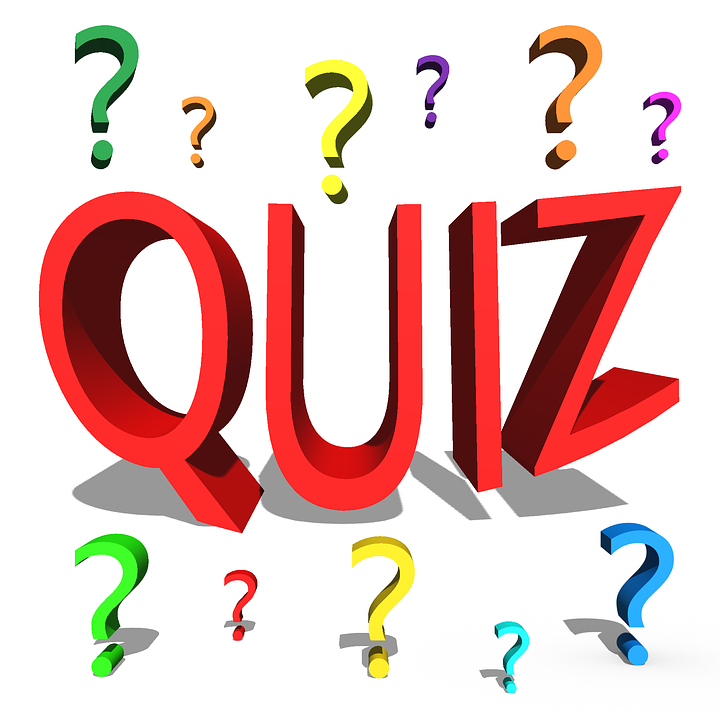 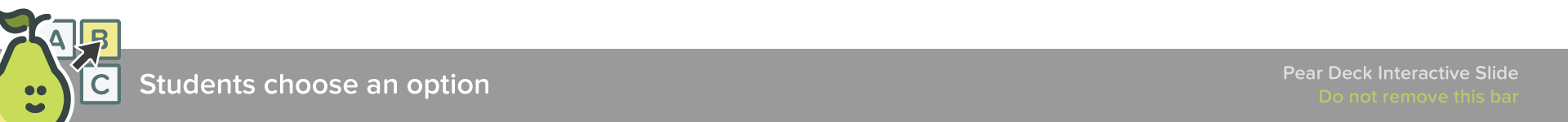 [Speaker Notes: 🍐 This is a Pear Deck Multiple Choice Slide. Your current options are: A: correct, B: run on / comma splice, 
🍐  To edit the type of question or choices, go back to the "Ask Students a Question" in the Pear Deck sidebar.]
Answer:
I love fishing, I am going up to the cottage to catch perch.


This is INCORRECT AS IS.

This is a RUN ON because a comma is NOT strong enough to join two sentences.

Run ons can be short.
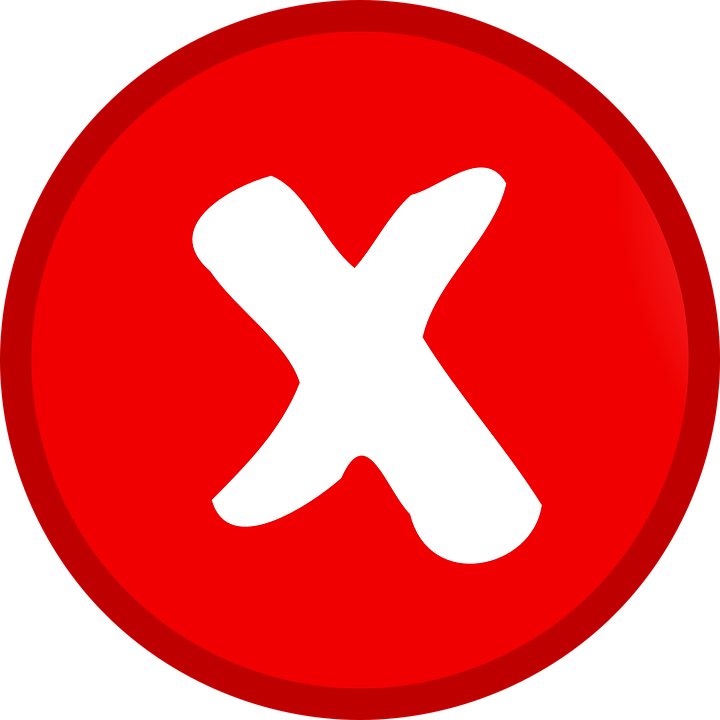 SELECT the correct answer:
a) I am hungry, so we are going out for pizza tonight after school.

b) I am hungry.  We are going out for pizza after school.

c) I am hungry; we are going out for pizza.

d) I am hungry; therefore, we are going out for pizza

e) ALL of the above
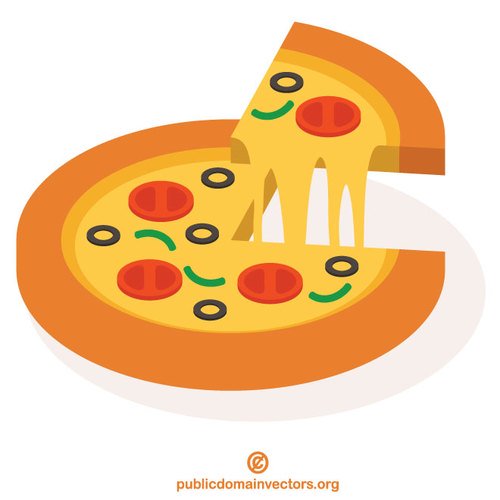 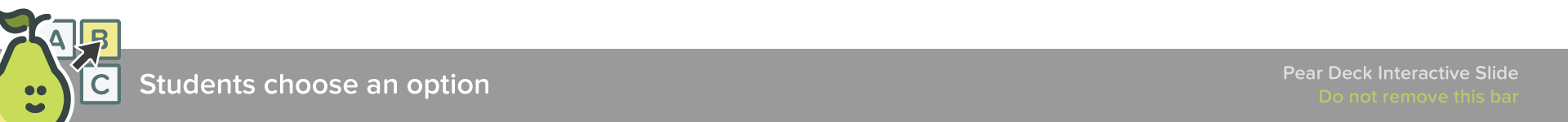 [Speaker Notes: 🍐 This is a Pear Deck Multiple Choice Slide. Your current options are: A: a, B: b, C: c, D: d, E: e, 
🍐  To edit the type of question or choices, go back to the "Ask Students a Question" in the Pear Deck sidebar.]
ALL ARE CORRECT
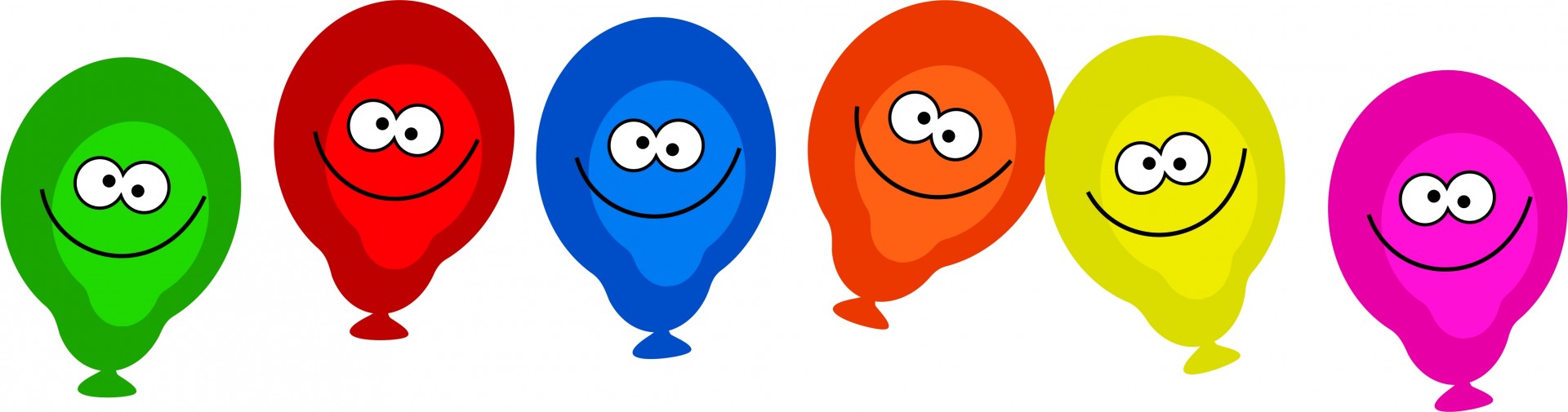 a) I am hungry, so we are going out for pizza tonight after school.   comma / conjunction 😊

b) I am hungry.  We are going out for pizza after school.😊 two separate sentences

c) I am hungry; we are going out for pizza.😊 semicolon can be used anywhere a period can be

d) I am hungry; therefore, we are going out for pizza😊 TRANSITION words (NOT conjunctions) often used with semicolons.   SEE note above
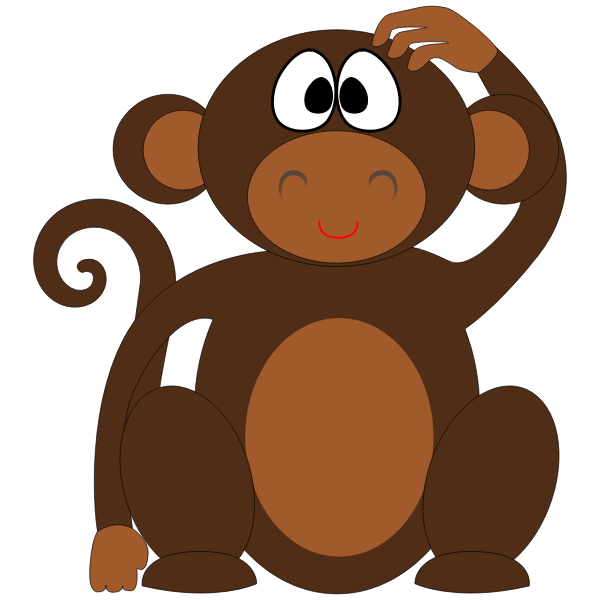 Complex Sentence are a bit more tricky
Joins an INDEPENDENT clause and a DEPENDENT CLAUSE

If the dependent clause comes first, you need a comma.

If the dependent clause comes second, you do NOT need a comma.
REVIEW:
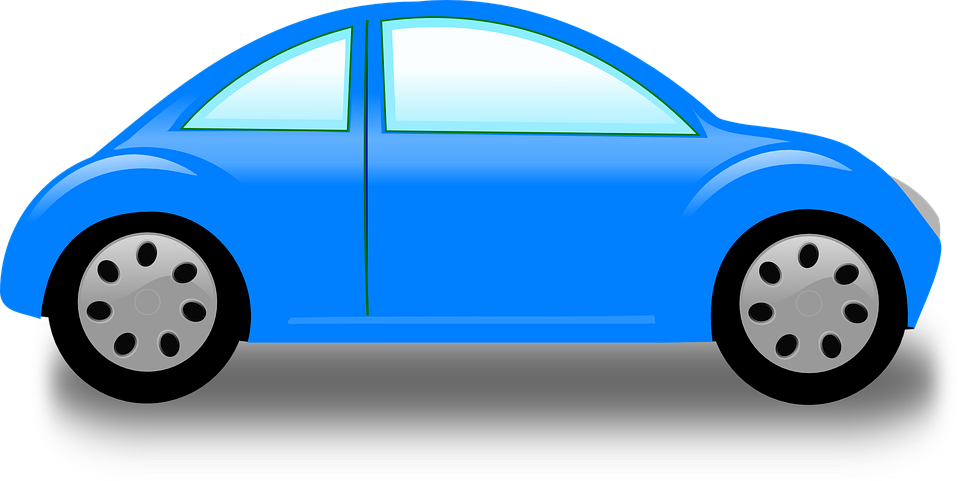 Because I am getting my license, I am getting a job soon. (complex)

I am getting a job soon because I am getting my license.  (complex)

I am getting my license, and I am getting a job soon.  (compound sentence)
CHECK FOR UNDERSTANDING:
Since I am graduating next year, I need to visit college campuses.

I need to visit college campuses since I am graduating next year.

Are they both correct?
YES OR NO?
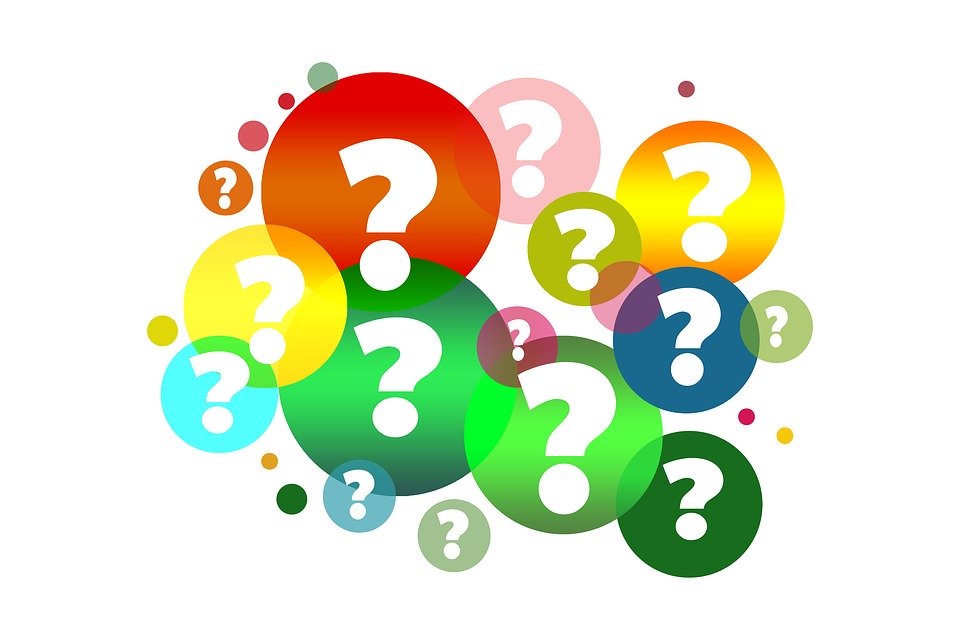 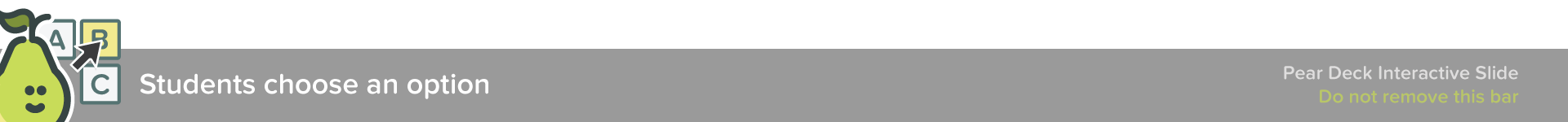 [Speaker Notes: 🍐 This is a Pear Deck Multiple Choice Slide. Your current options are: A: YES they are both CORRECT, B: NO they are NOT both Correct, 
🍐  To edit the type of question or choices, go back to the "Ask Students a Question" in the Pear Deck sidebar.]
CHECK FOR UNDERSTANDING:
YES 

They are BOTH correct!
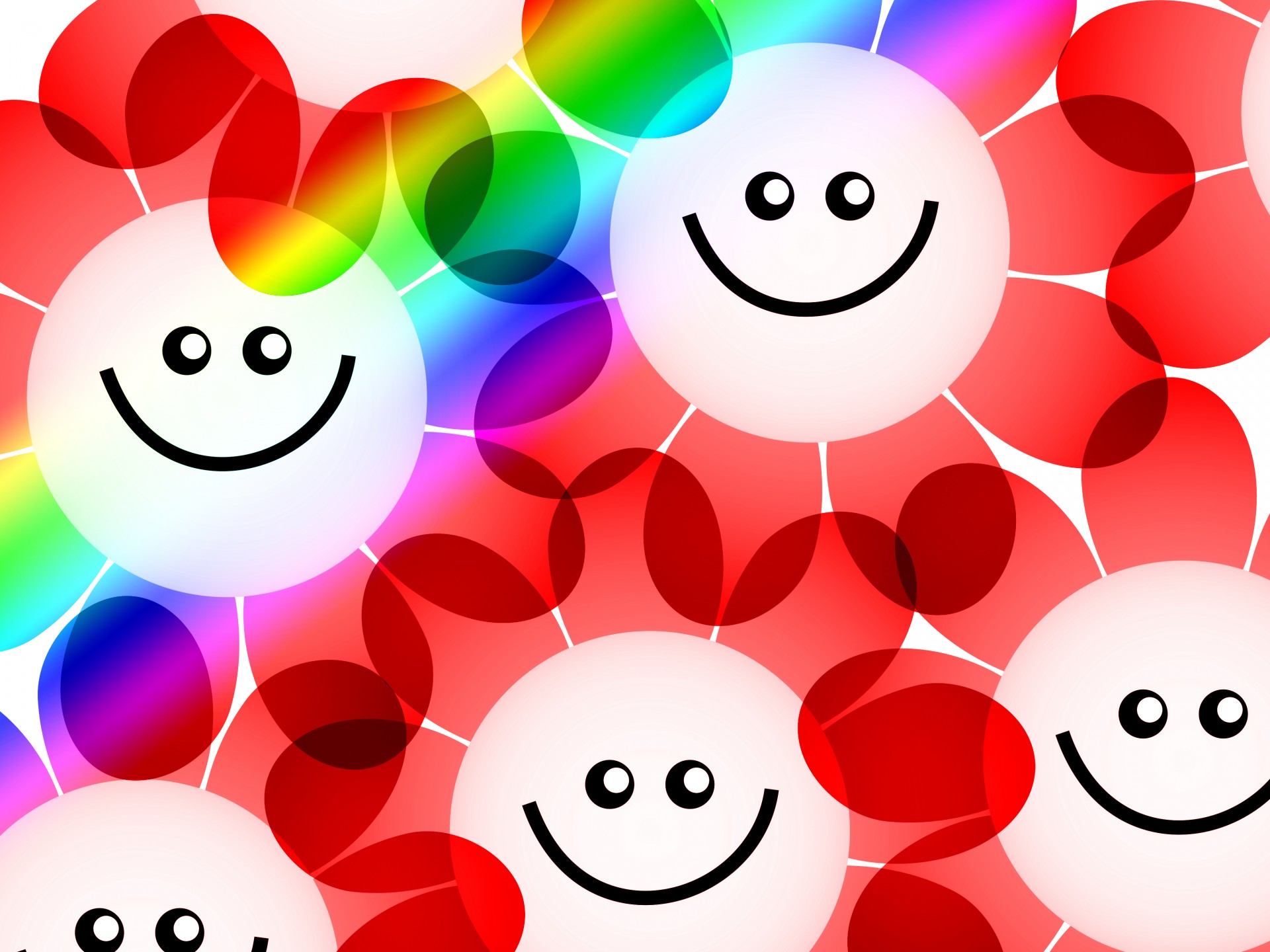 CHECK for UNDERSTANDING
Even though my brother and I fought, he taught me a lot.

1) Correct As Is 

2) Run on

3) Delete the Comma
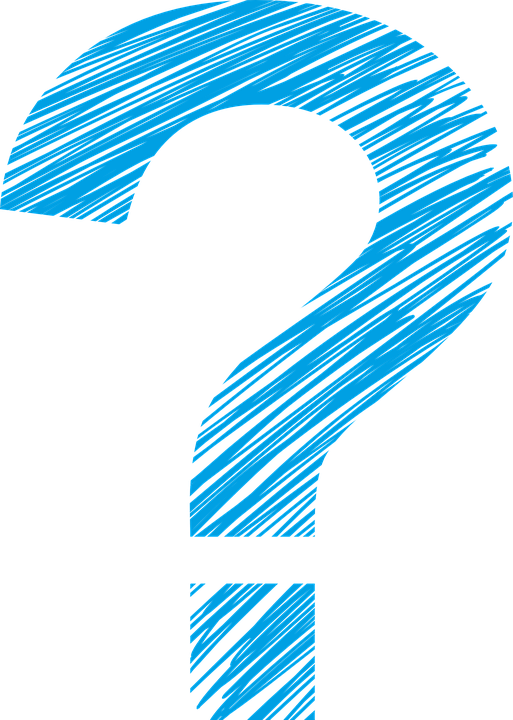 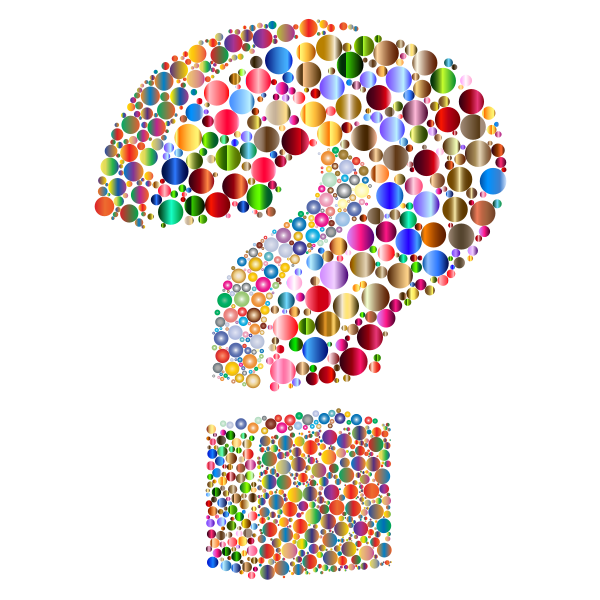 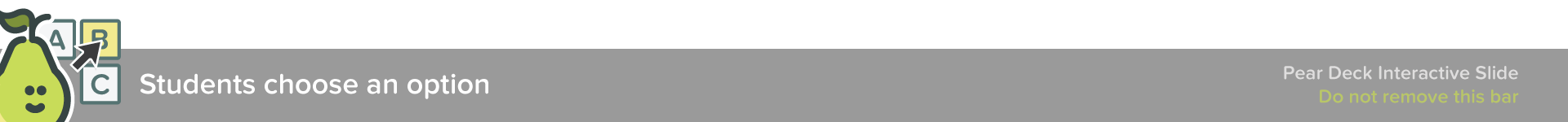 [Speaker Notes: 🍐 This is a Pear Deck Multiple Choice Slide. Your current options are: A: 1, B: 2, C: 3, 
🍐  To edit the type of question or choices, go back to the "Ask Students a Question" in the Pear Deck sidebar.]
ANSWER:
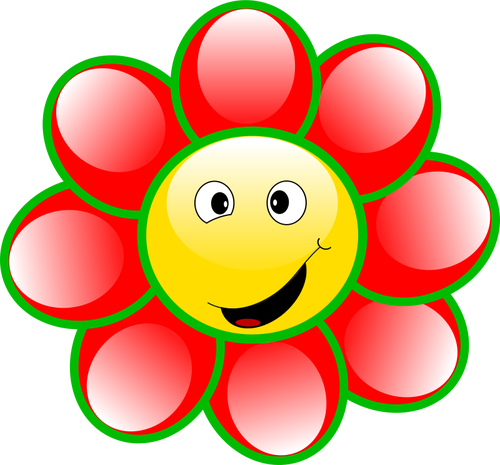 1) CORRECT AS IS

Even though my brother and I fought, he taught me a lot.

Dependent clause followed by an independent clause

When the dependent clause comes first, you need the comma
CHECK FOR UNDERSTANDING:
Even though I have several pets I still want another cat.

1) Correct As Is

2) Add a Comma

3) Run on
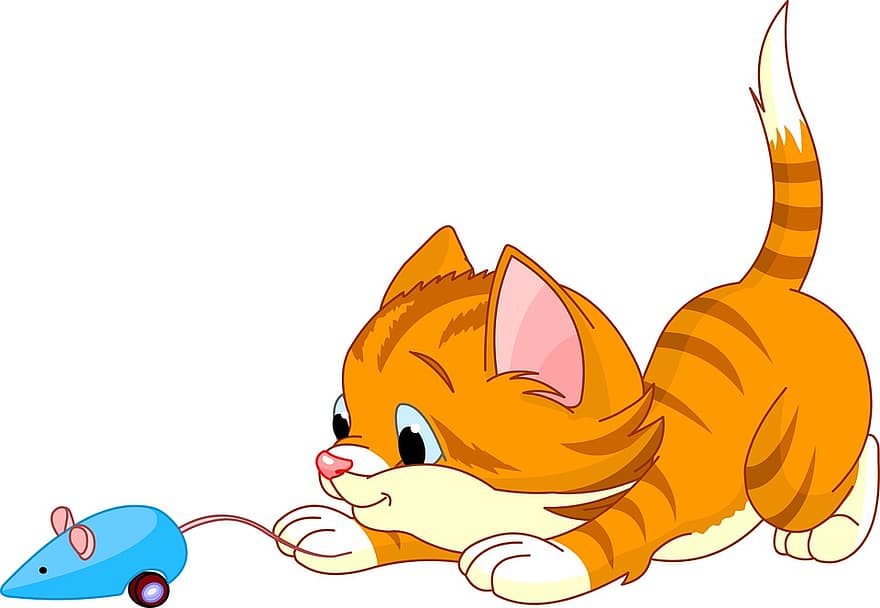 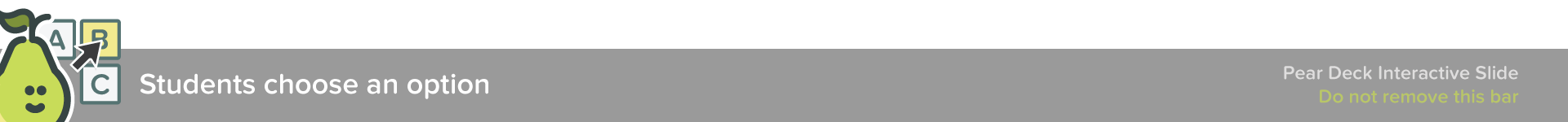 [Speaker Notes: 🍐 This is a Pear Deck Multiple Choice Slide. Your current options are: A: 1, B: 2, C: 3, 
🍐  To edit the type of question or choices, go back to the "Ask Students a Question" in the Pear Deck sidebar.]
ANSWER:
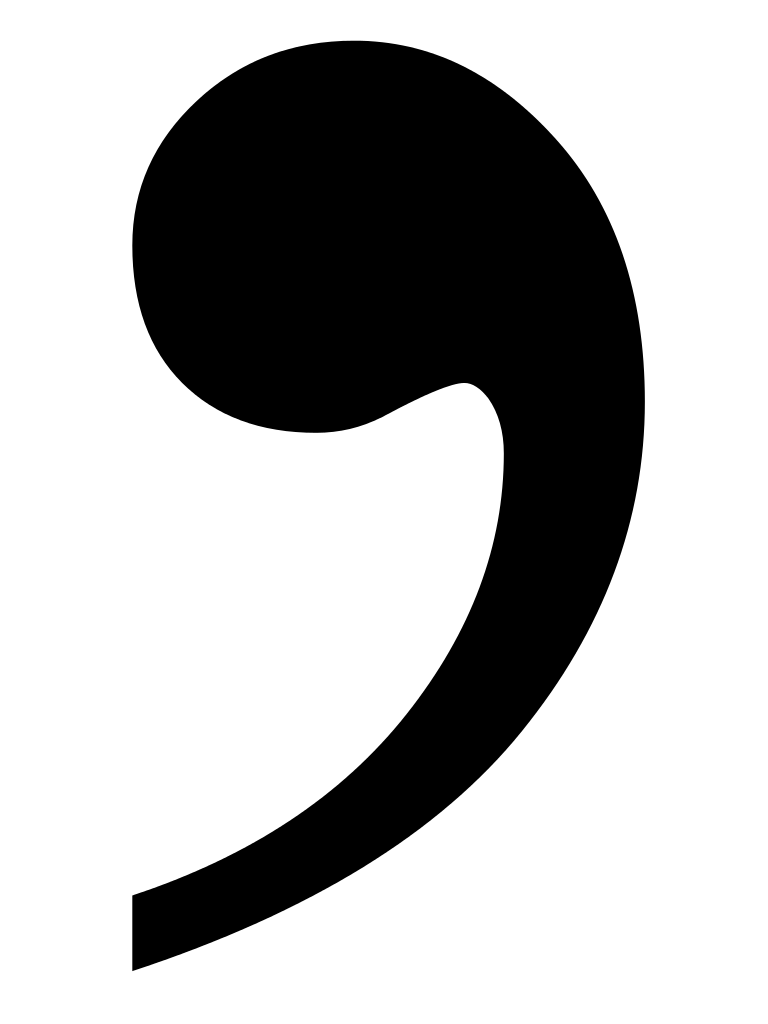 #2) ADD A COMMA

Even though I have several pets, I still want another cat.

Comma needed after the dependent clause
Drag your dot to how you are feeling:
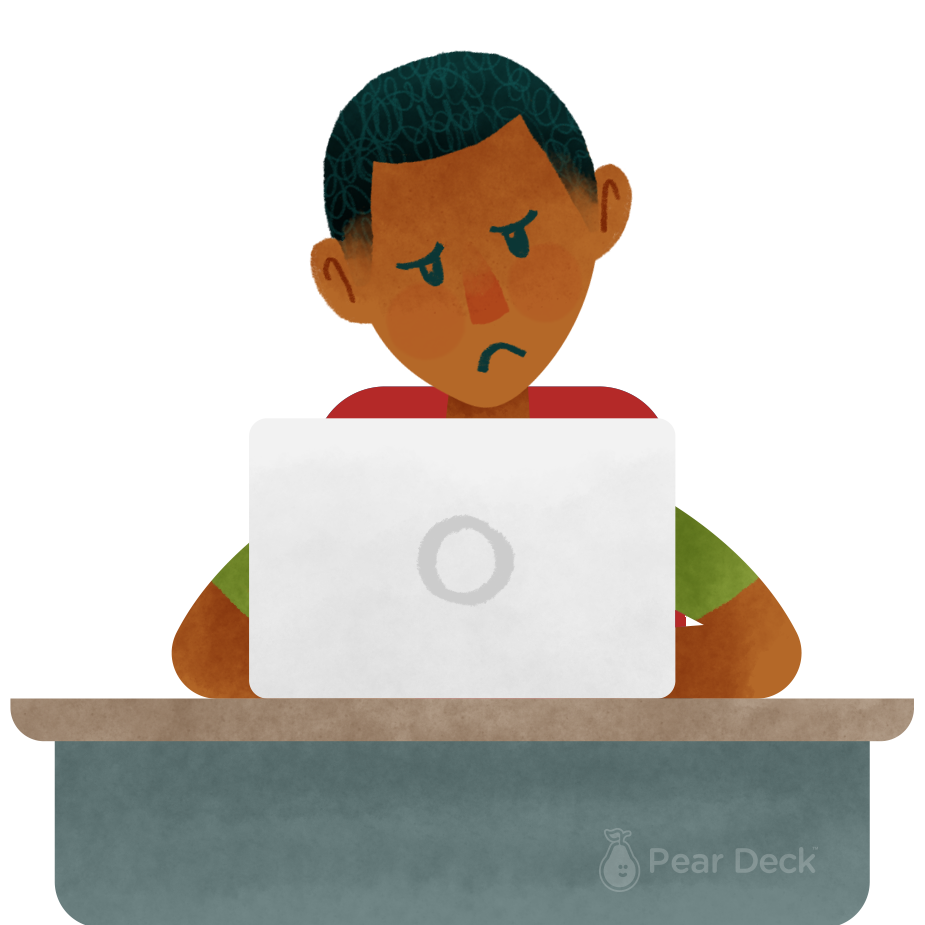 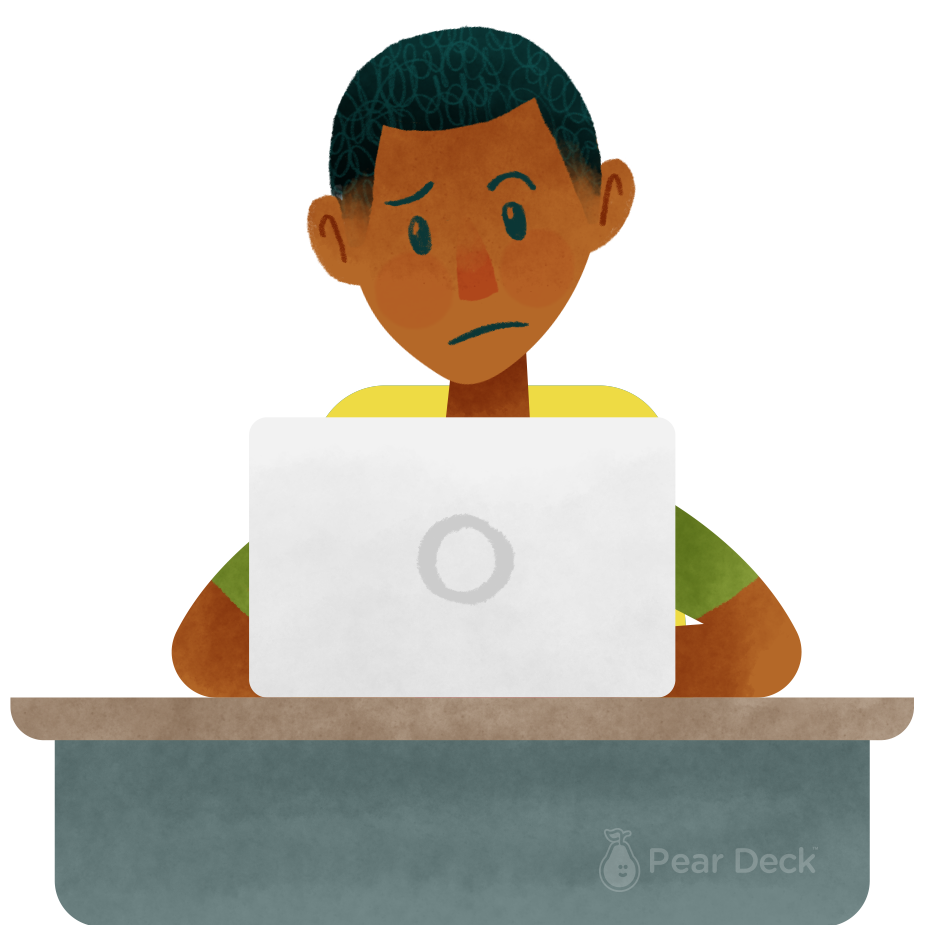 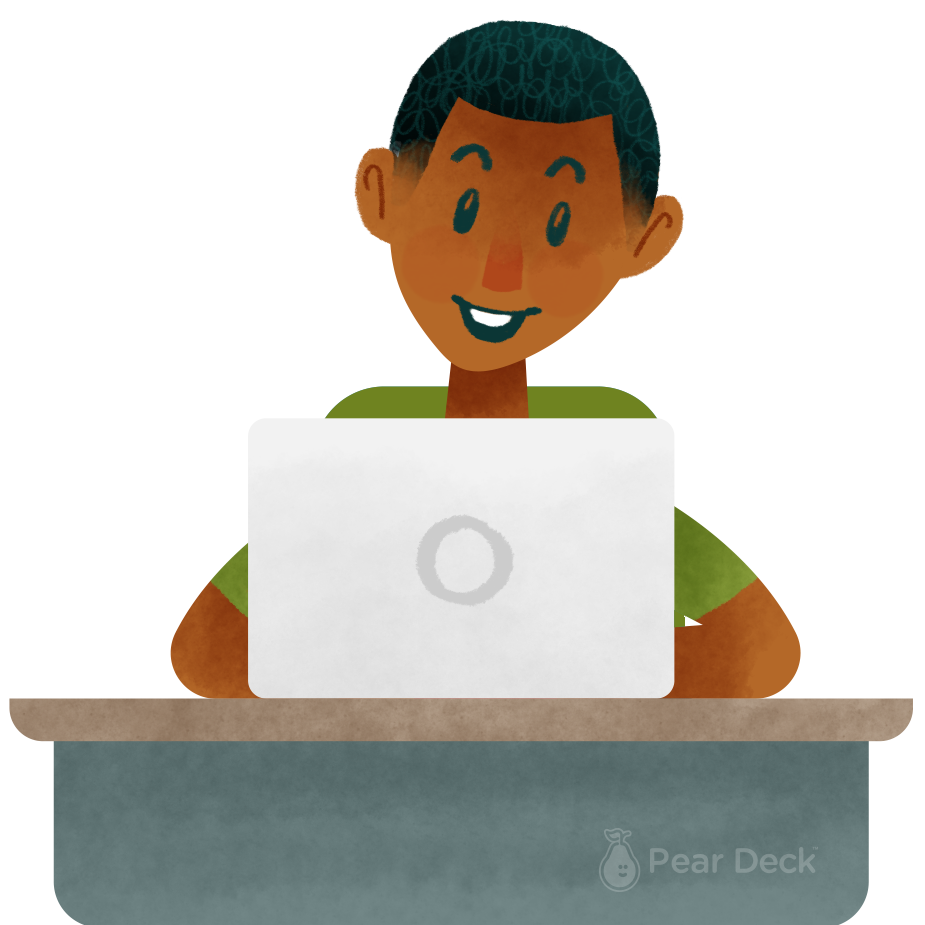 Keep going, I understand
I’m a little confused
Stop, I need help!
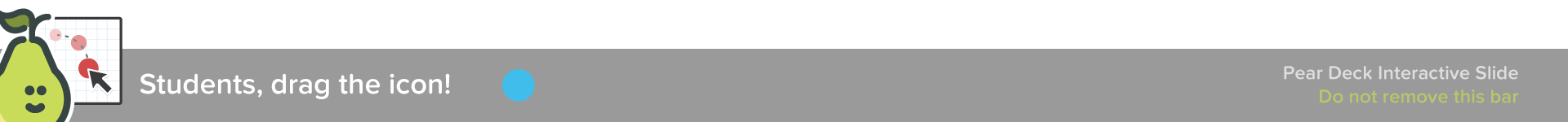 [Speaker Notes: Temperature Check
WIth this slide, you can get a quick idea of how your students are feeling about the pace of the lesson. Getting consensus before moving on helps ensure everyone is still with you, and identify the students who might need extra attention.

🍐 This is a Pear Deck Draggable™ Slide. 
🍐 To edit the type of question, go back to the "Ask Students a Question" in the Pear Deck sidebar.]
CHECK FOR UNDERSTANDING:
I am going to become an engineer because I am a strong math student.

1) Correct as is

2) Add a Comma

3) Run On
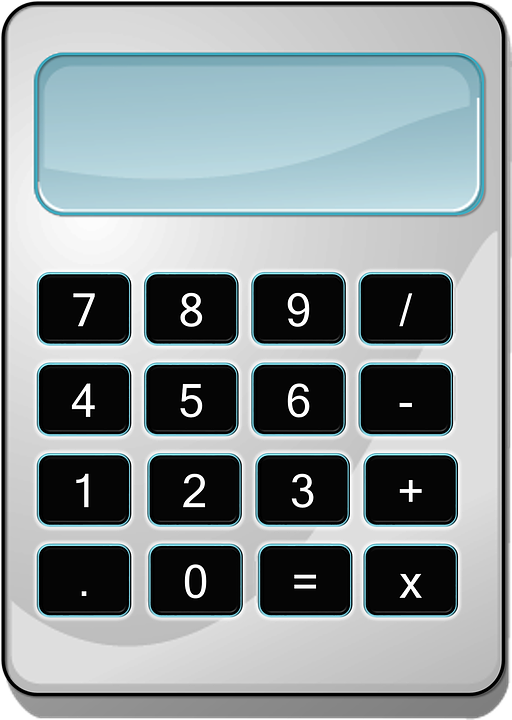 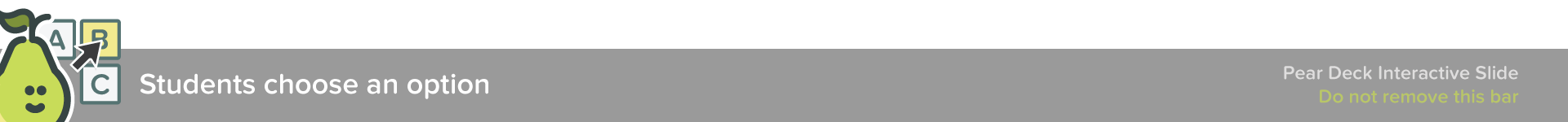 [Speaker Notes: 🍐 This is a Pear Deck Multiple Choice Slide. Your current options are: A: 1, B: 2, C: 3, 
🍐  To edit the type of question or choices, go back to the "Ask Students a Question" in the Pear Deck sidebar.]
ANSWER:
#1) CORRECT AS IS  😋😋

I am going to become engineer because I am a strong math student.

NO comma needed when the dependent clause comes second
Check for Understanding
A blizzard is expected, school is being cancelled.

Correct As Is

Run On / Comma Splice
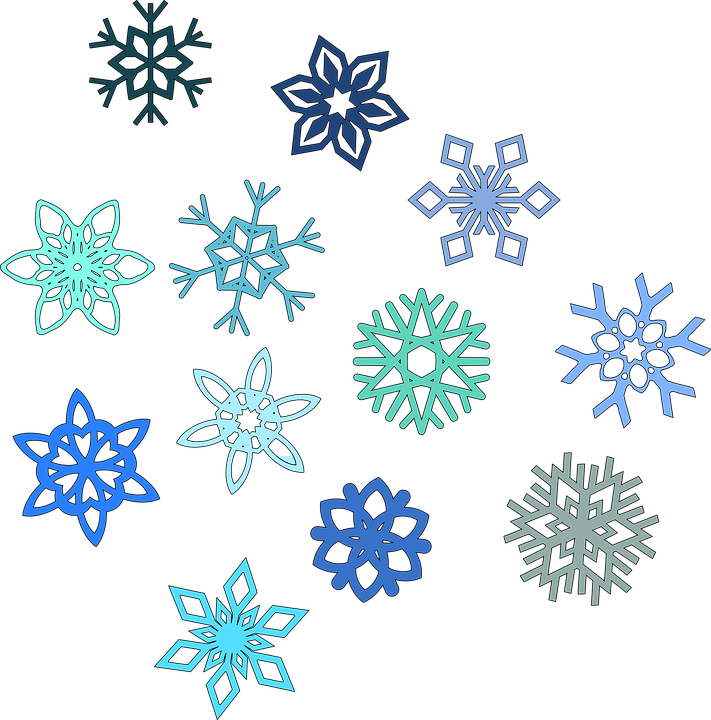 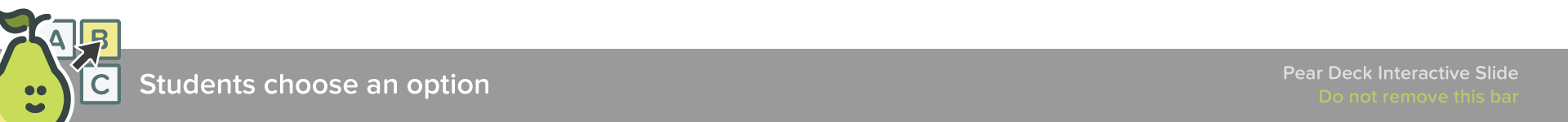 [Speaker Notes: 🍐 This is a Pear Deck Multiple Choice Slide. Your current options are: A: Correct as is, B: Run On /Comma Splice, 
🍐  To edit the type of question or choices, go back to the "Ask Students a Question" in the Pear Deck sidebar.]
RUN ON / FRAGMENT
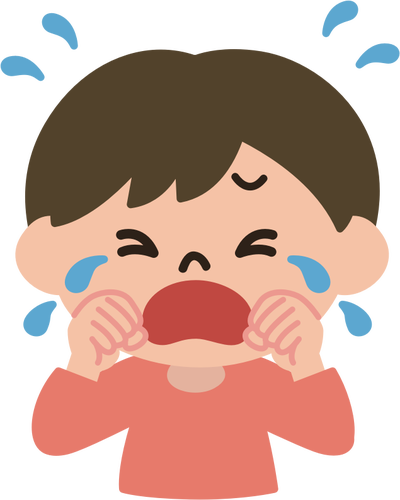 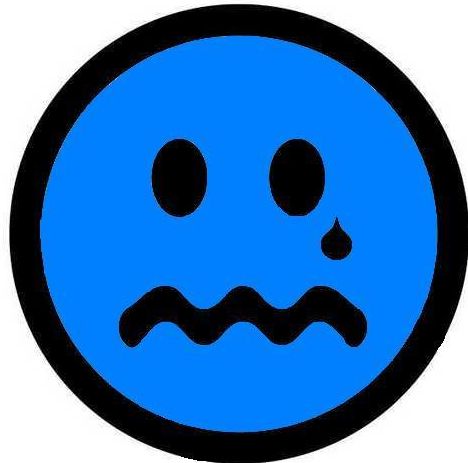 A blizzard is expected, school is being cancelled.

A comma is NOT strong enough to join two sentences. You need: 
period
comma and FANBOYS (for, and, nor, but, or, yet, so)
semicolon
You CAN start a sentence with Because
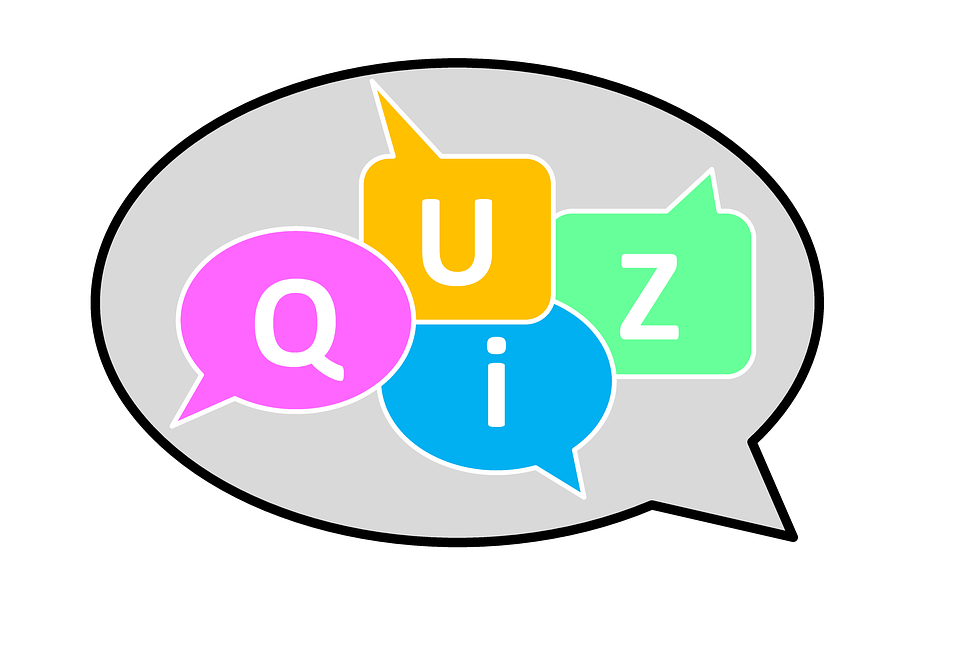 TRUE

FALSE
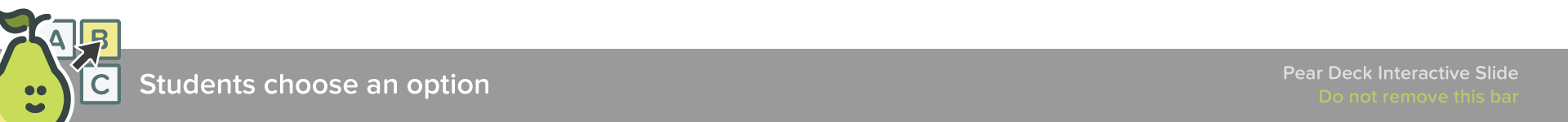 [Speaker Notes: 🍐 This is a Pear Deck Multiple Choice Slide. Your current options are: A: true, B: false, 
🍐  To edit the type of question or choices, go back to the "Ask Students a Question" in the Pear Deck sidebar.]
😉 Yes, you CAN start a sent. w because
TRUE
Starting a sentence DOES create a dependent clause (otherwise known as a fragment).   HOWEVER, IF (and only IF) you join it with a complete sentence, it is ok.
In fact, it creates a complex sentence. Example:

Because I love cats, I have two of them.
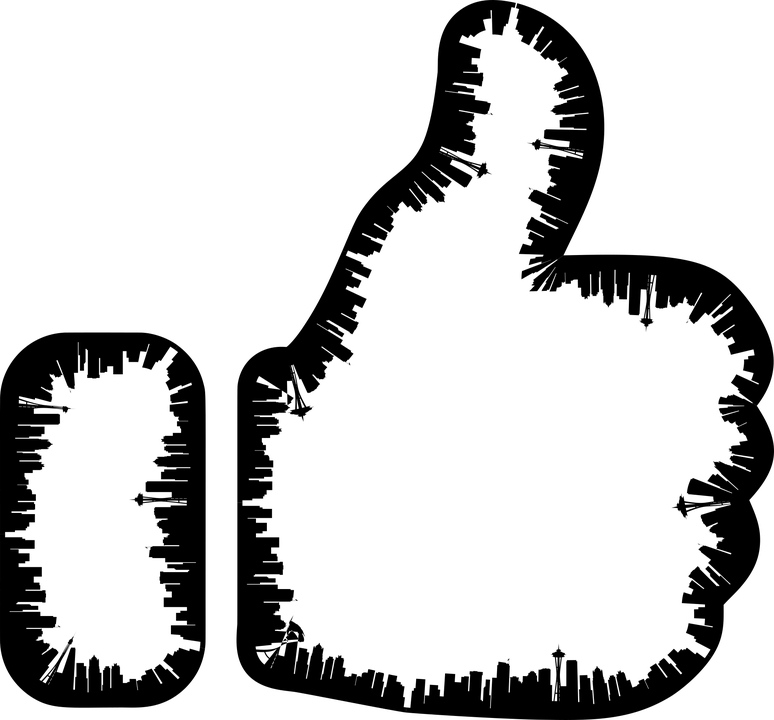 Circle how you are feeling:
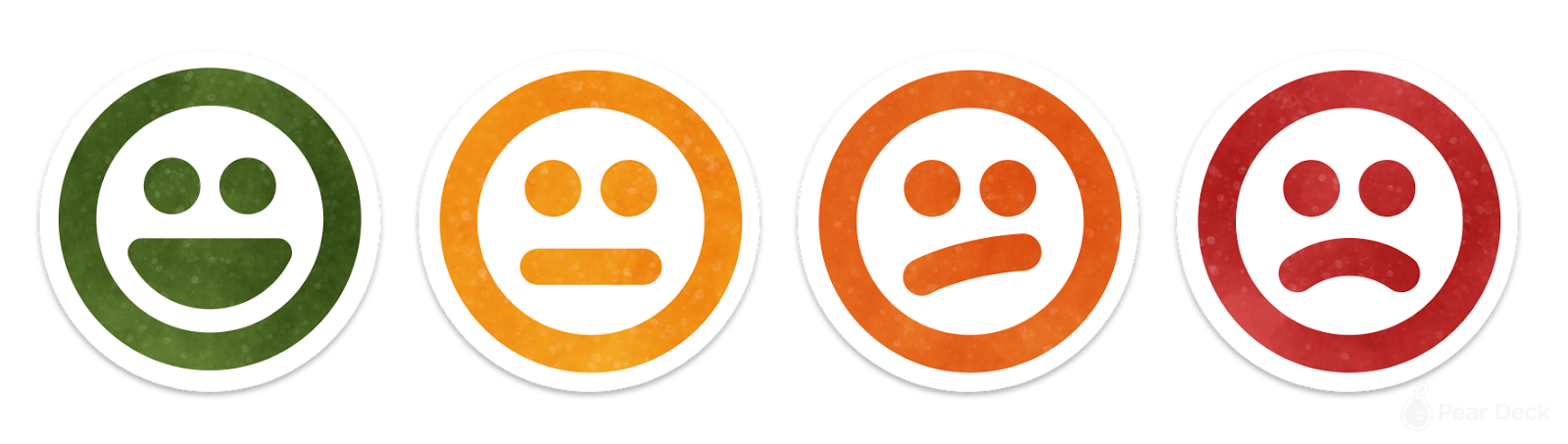 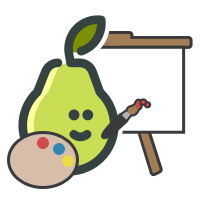 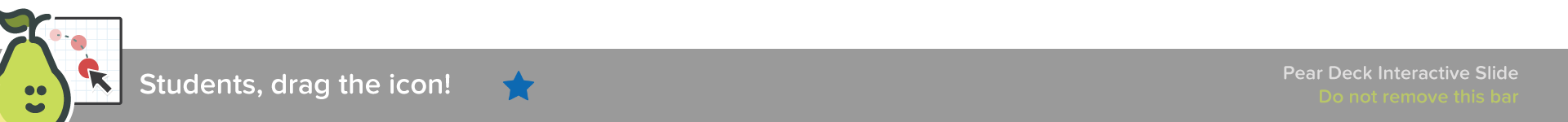 [Speaker Notes: 🍐 This is a Pear Deck Draggable™ Slide. 
🍐  To edit the type of question, go back to the "Ask Students a Question" in the Pear Deck sidebar.
Emotion Check
Use this template to prompt students to check in with themselves. This will also help you gauge the mood in your classroom and notice any students who might attention.]
NEED more PRACTICE?
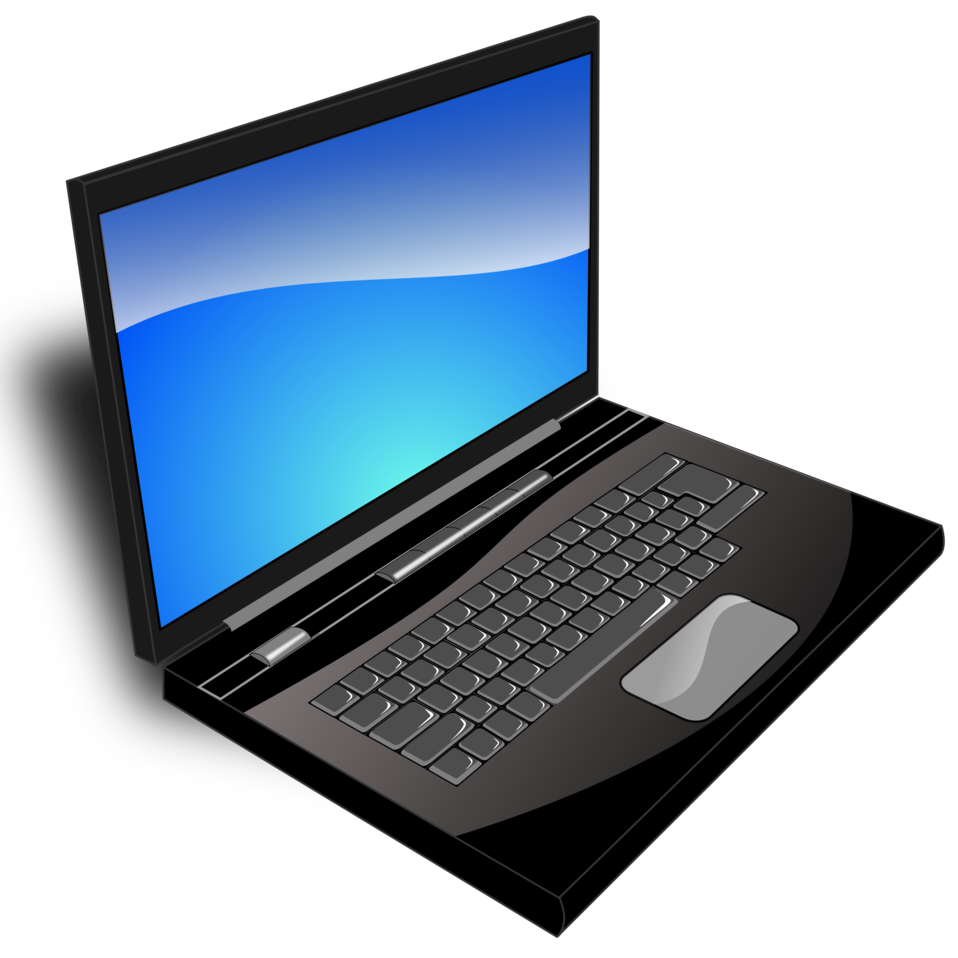 ONLINE games and interactive review on my web page CLICK HERE

Click on Grammar and Complex Sentences

EVERY paper requires an underlined complex sentence!

This is concept is tested throughout the year as well.
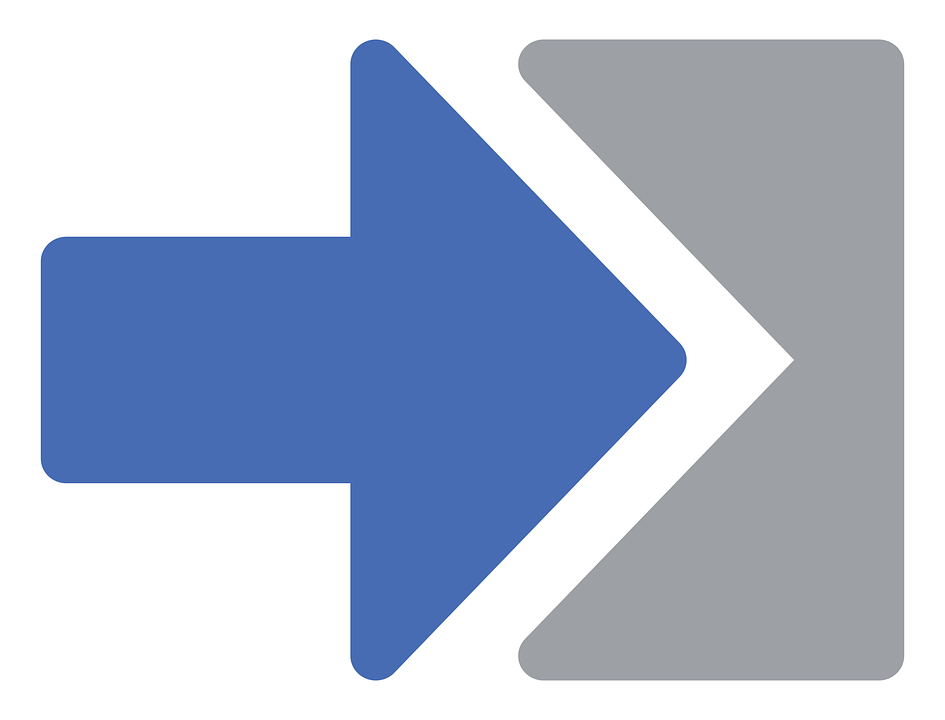 EXIT TICKET:
WRITE a complex sentence that STARTS w/ a dependent clause.

HINT you will want to START w/ a SUBORDINATING CONJUNCTION (i.e. because, since, even though, although)

Be sure to use a subordinating conjunction and NOT a transition word
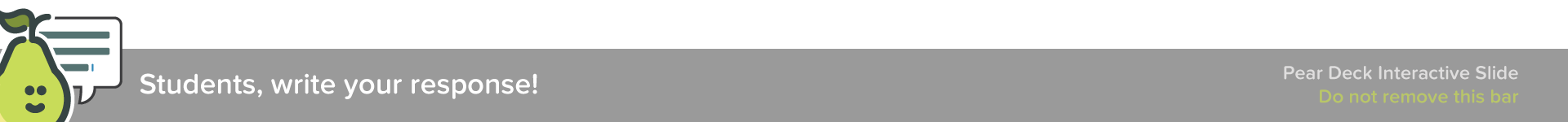 [Speaker Notes: 🍐 This is a Pear Deck Text Slide 
🍐 To edit the type of question, go back to the "Ask Students a Question" in the Pear Deck sidebar.]